How to Electrify Your Home Without Panel Upgrades
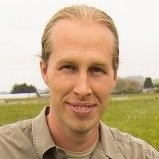 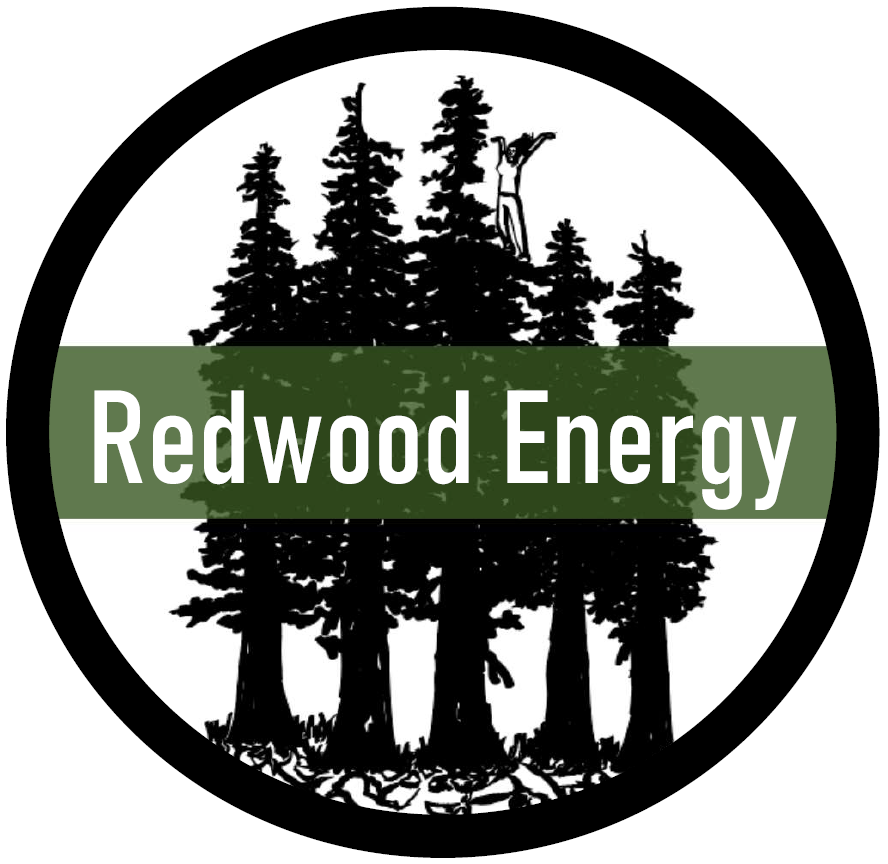 Sean Armstrong
Redwood Energy
Sean ArmstrongManaging Principalat Redwood Energyseanarmstrongpm@gmail.com707.826.1450
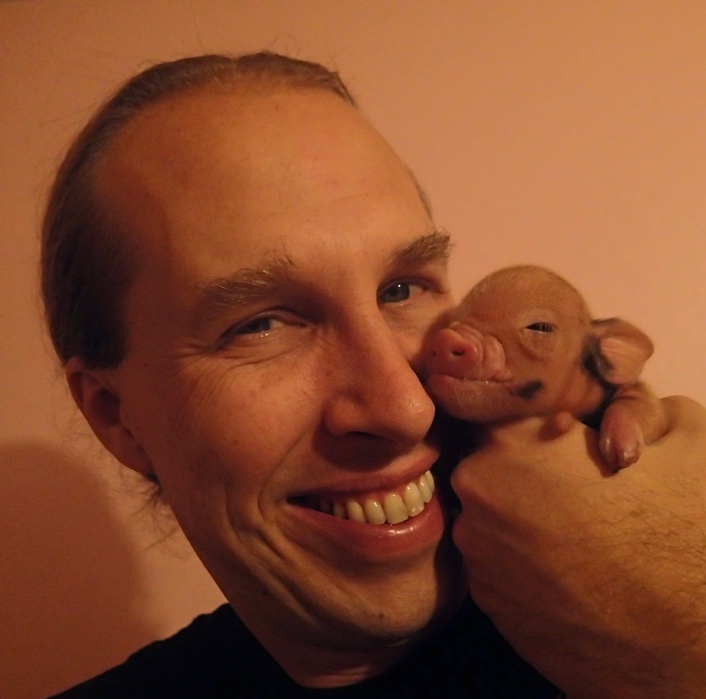 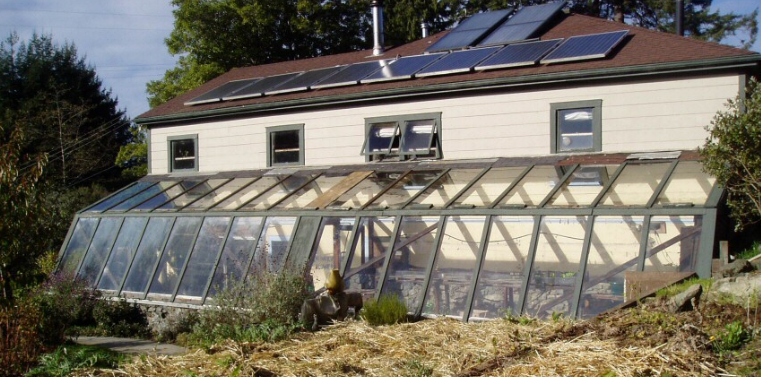 1995-2019 The Campus Center for Appropriate Technology
2002-2005 High School Science Teacher
2005-2011 Affordable Housing Project Manager, Pacific West Communities
2011-Today Redwood Energy’s Managing Principal.  ZNE Design and Research.
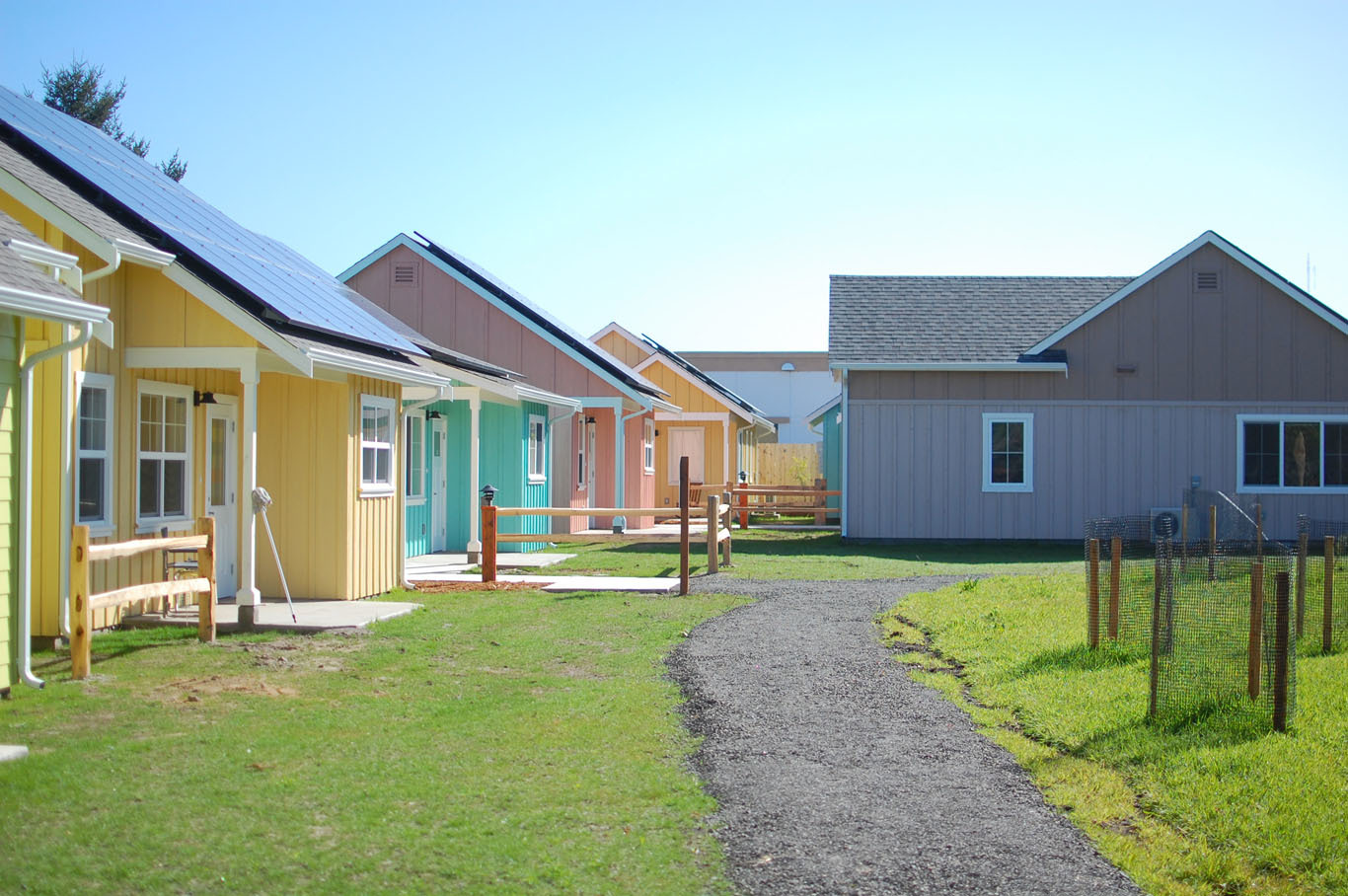 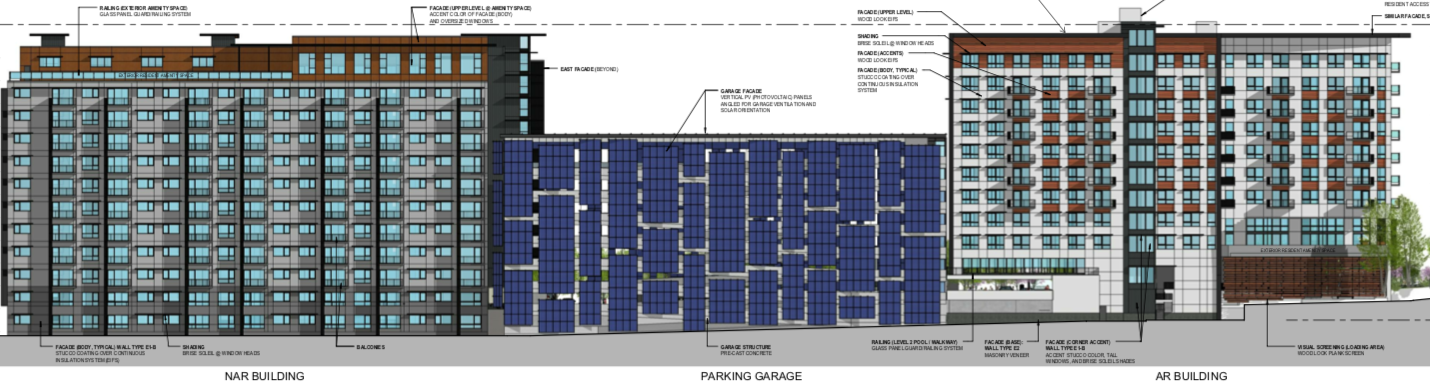 We define the “Watt Diet” as the total power used in a home that determines what panel size the home should use.
The bigger the home, the bigger the electrical panel 
Most panels (newer, bigger homes) have enough space for all electric end uses 
The focus of this presentation is on smaller, retrofit homes
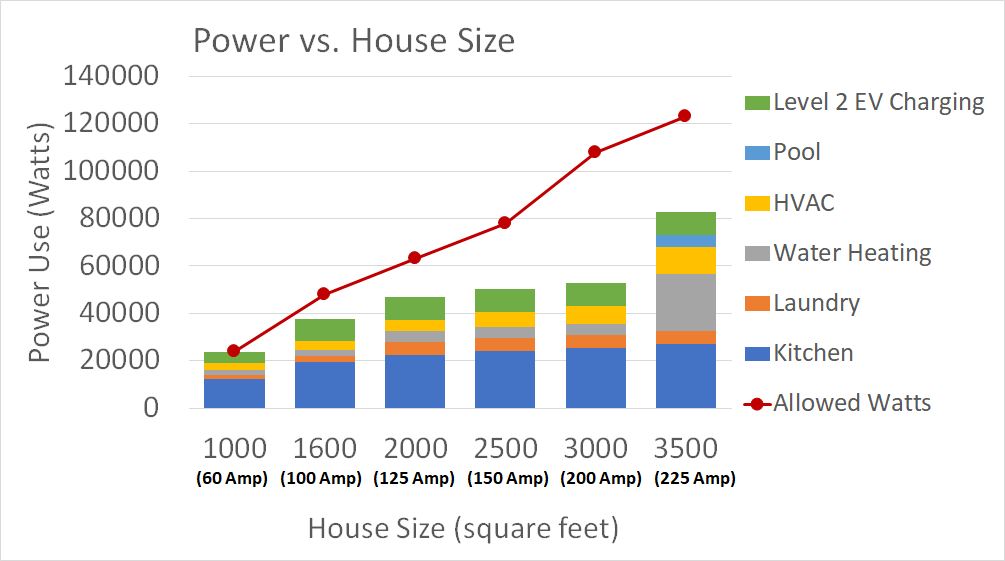 Total Allowed Watts
Fitting All the Appliances on Small Panels
Electrical Panel Sizes:
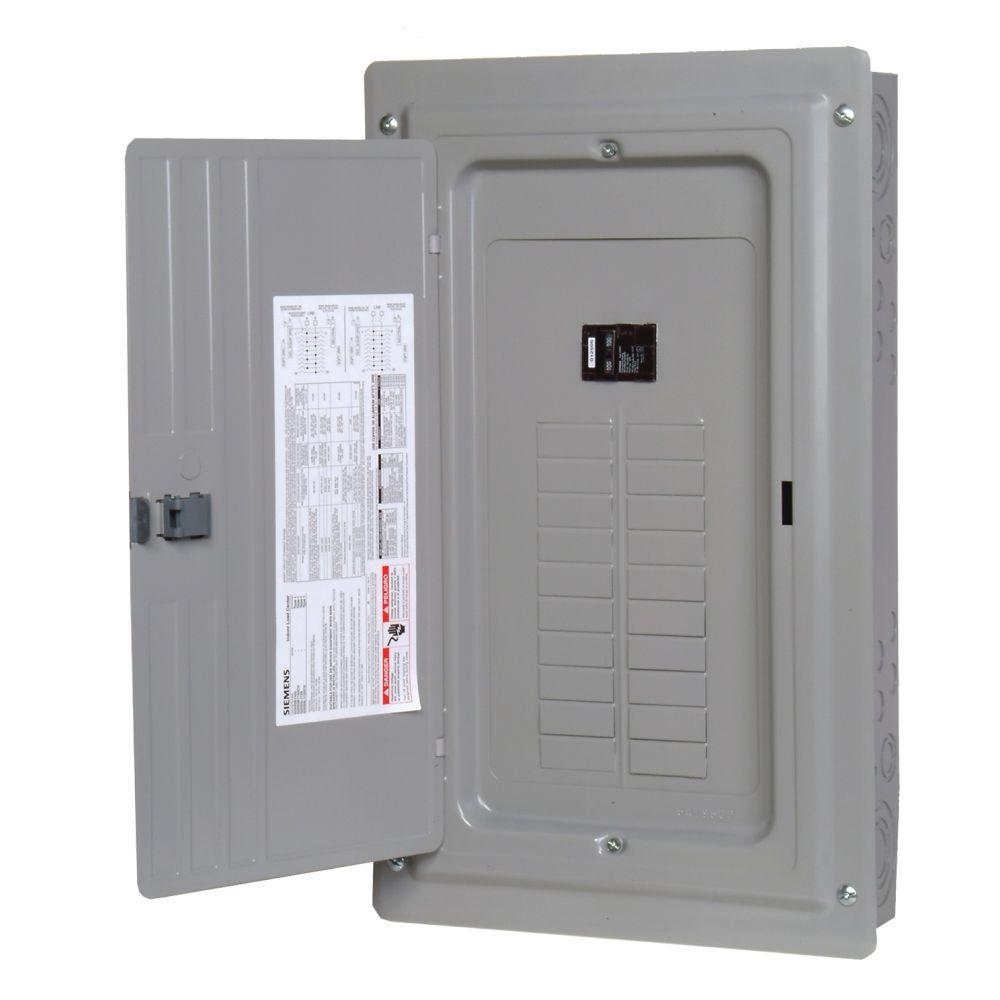 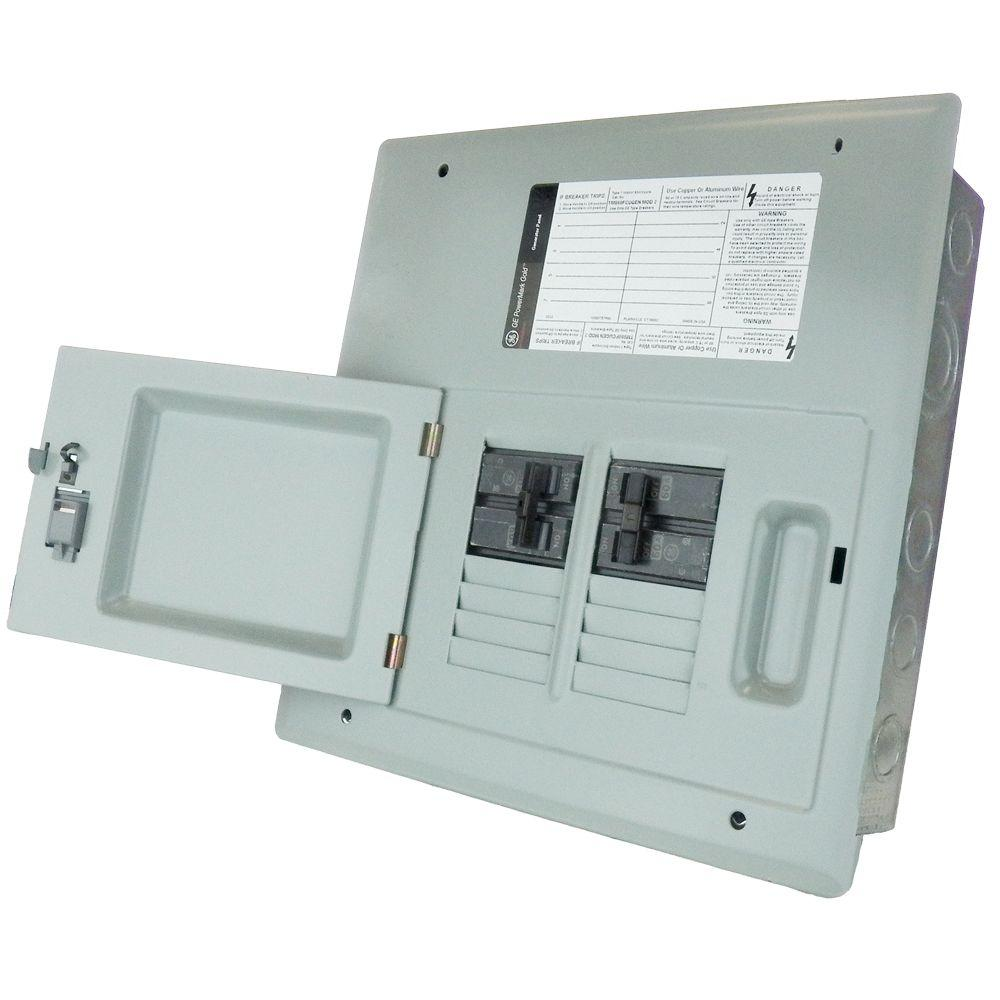 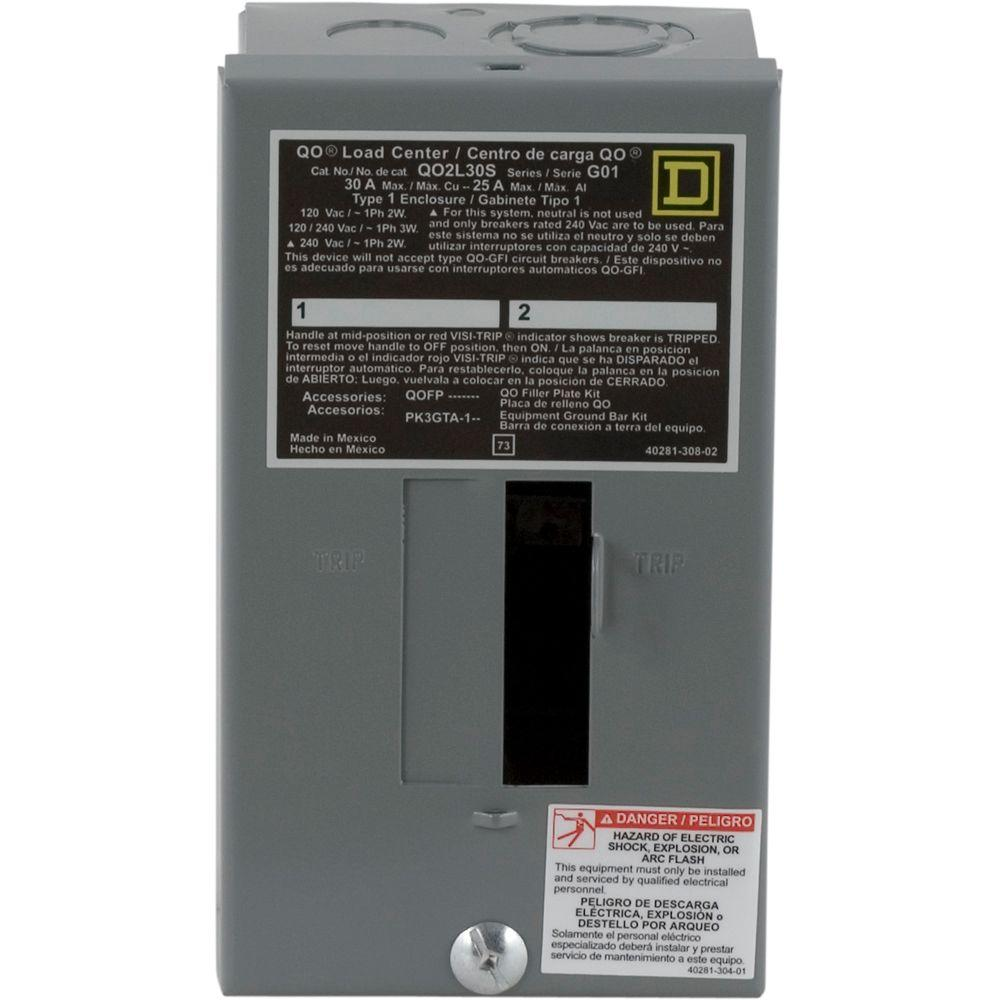 “Conventional” Efficient Appliances (240V)
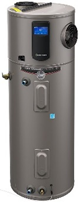 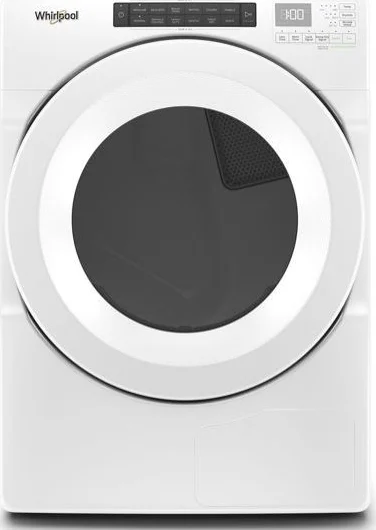 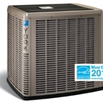 Power Efficient Appliances (120V)
Power at the panel is the limiting factor, but reducing appliance voltage can be another strategy
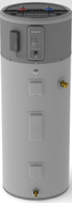 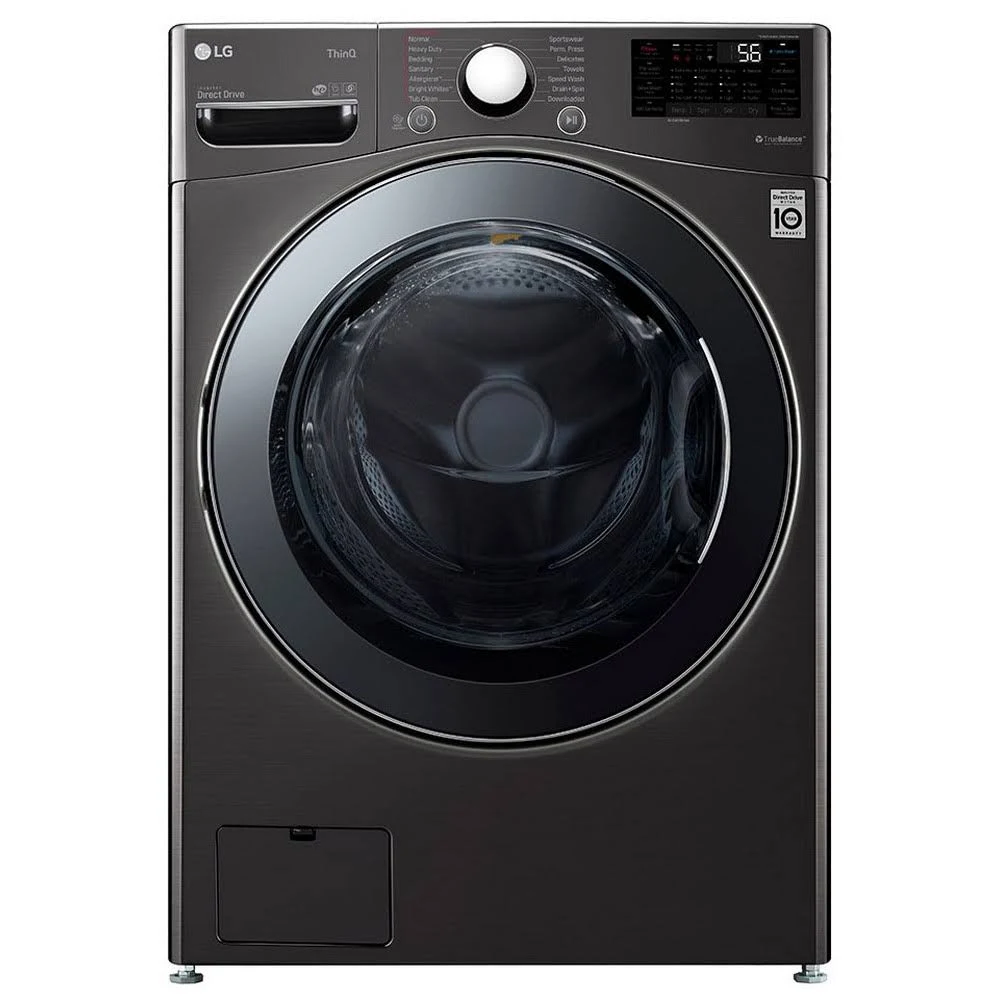 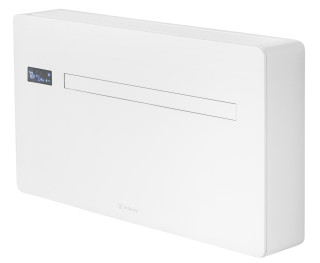 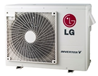 Smart Circuit Splitters and Sharing
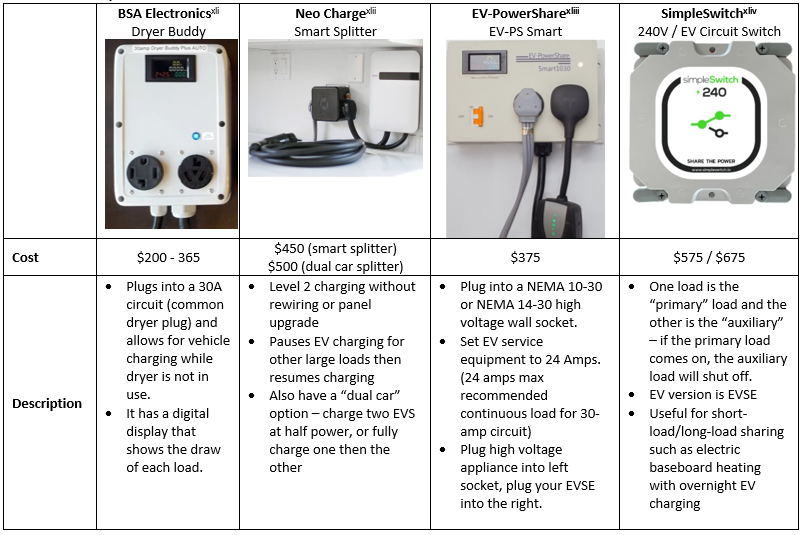 For expanding capacity for EV charging and avoiding expensive charger installs

These are best used for non-EV appliances when one load is a short interruption of the other

For extremely small electrical panels, these will be crucial, especially 120V devices
Programmable Subpanels
Sub Panels
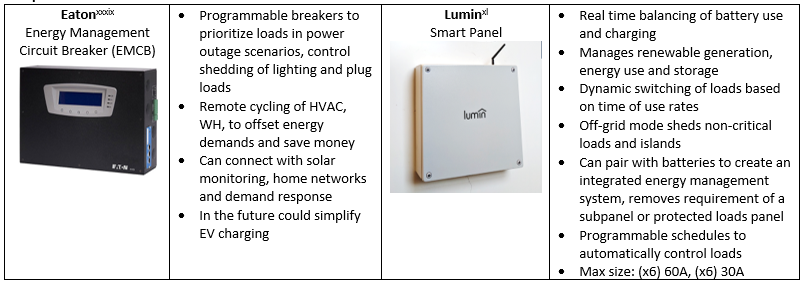 Programmable Panels
Whole House Panels 
(some still in development, some with full energy management between loads)
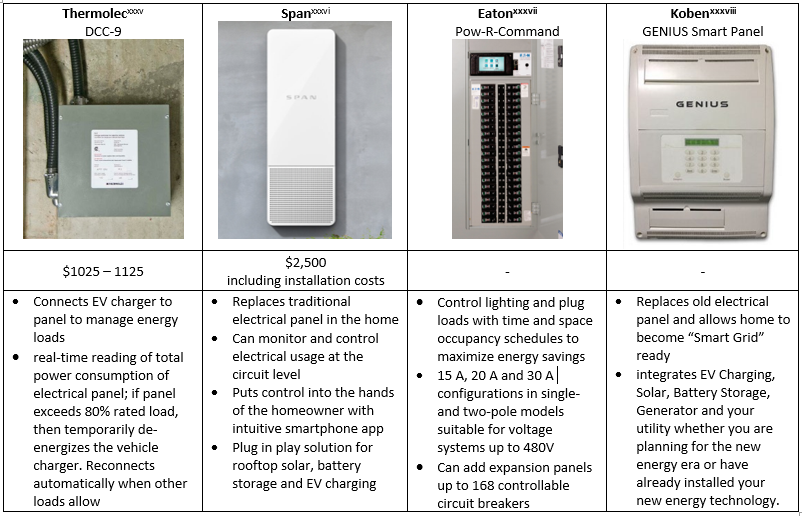 7200 Watt (30 Amp) Trailer Home Challenge
Sacramento Climate
Peak day is heating, low temp of 34F
Need to use all 120V products to save power at the panel
Need to use load-sharing devices similar to a NeoCharge or a Simple Switch, coming to market
Four circuits can fit on a 30-Amp panel
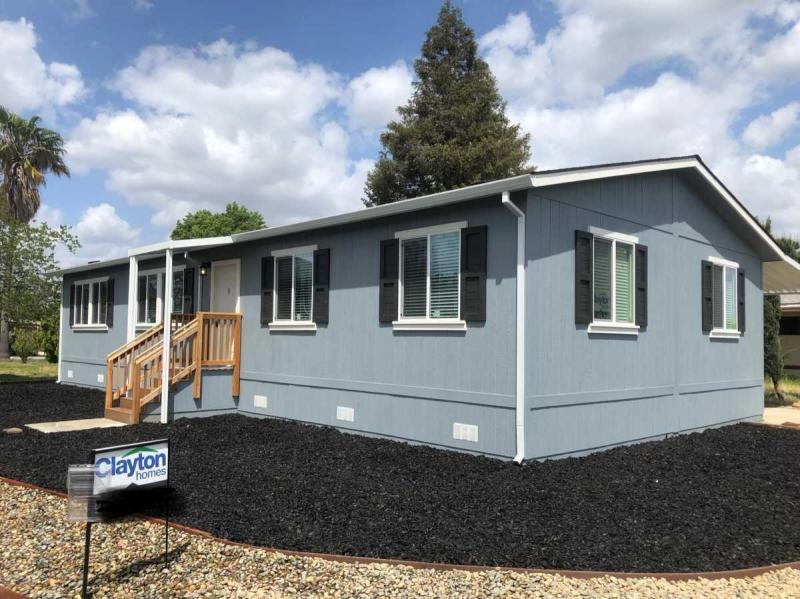 7200 Watt (30 Amp) Trailer Home Challenge
Can deliver 7,200 Watts of power to a 30-Amp panel: 240V x 30A = 7,200W
All 120V appliances, use SimpleSwitch or 120V NeoCharge to keep under 1,800W per circuit
Code requires 2 kitchen circuits, 20A Laundry, 20A Bathroom
1,100 square feet, delivers 21,000 BTUh on the coldest day
7200 Watt (30 Amp) Trailer Home Challenge
Placing the Laundry unit in the bathroom can save space and lighting
A maximum of 1,800W could be available for EVSE with a 120V NeoCharge style device if HVAC demand is low
120-Volt Mini Splits can replace Innova window units in the right applications for more amp savings
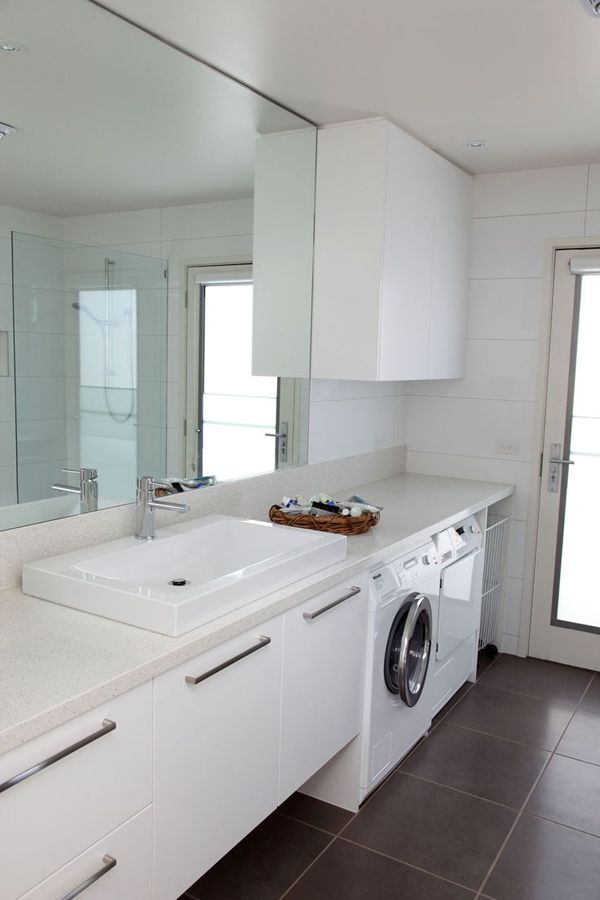 12,000 Watt (50-Amp) Apartment Challenge
Many existing apartments have a 50 Amp panel in each apartment, and are served with central Hot Water and Laundry.
We first examined 2-bedroom, 1,100 sq ft apartments in San Francisco early in our own Watt Diet journey
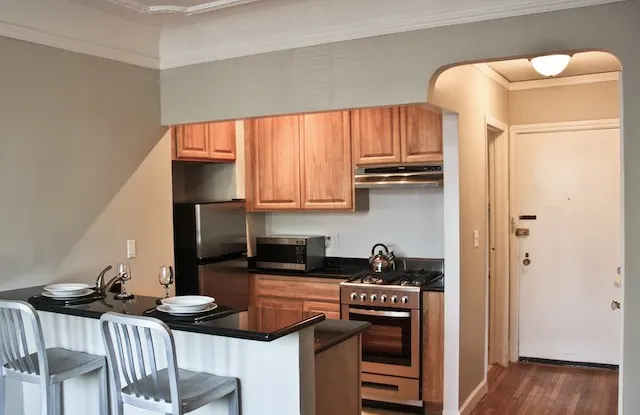 50-Amp San Francisco Apartment Unit
12,000 Watt (50-Amp) Apartment Challenge
These large two-bedroom units meet the appliance expectations of savvy apartment tenants
We found that central water and laundry systems help avoid panel upgrades
Keeping power use low is especially important in cities with impacted transformer sizing from utilities
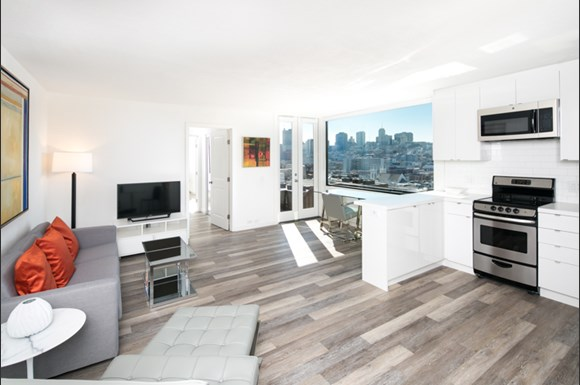 2000 Square Foot Single Family Homes - From Bakersfield to Truckee
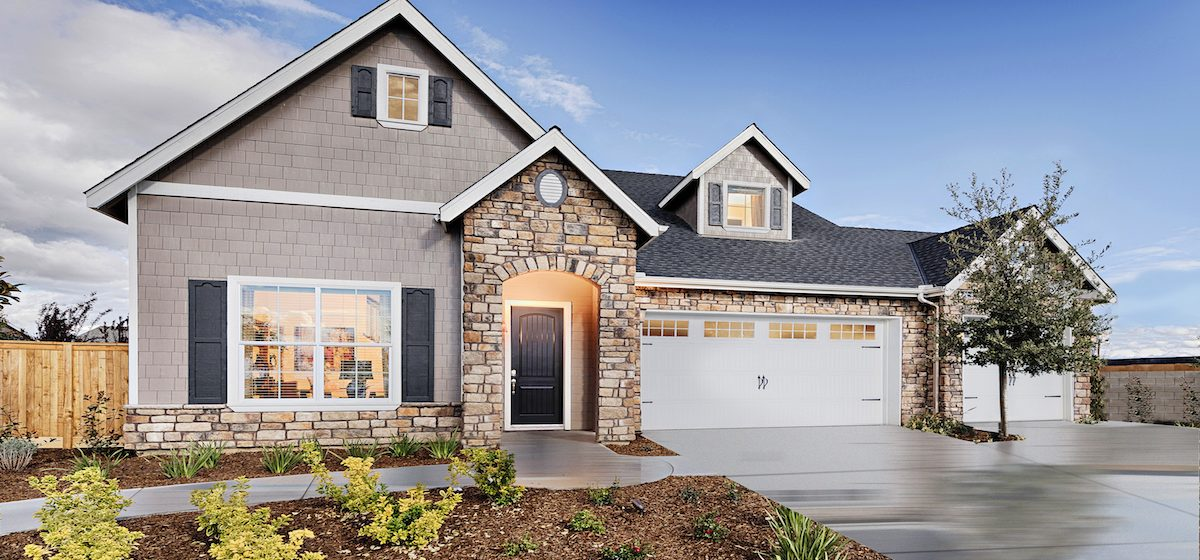 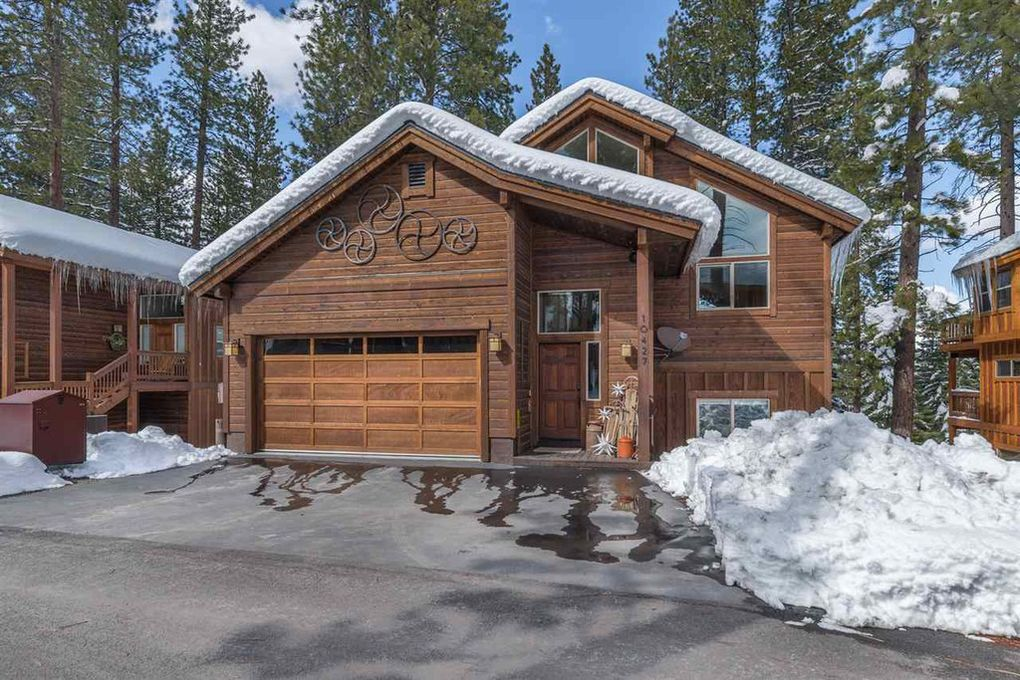 24,000 Watt (100-Amp) Home - Bakersfield
2,000 square feet
It turns out that many warm CA climates can still live large on 100 Amps
High efficiency condensing washers and the 120V GeoSpring HPWH were chosen to allow for more fun electric appliances
A ton of extra room on the panel beyond the necessities
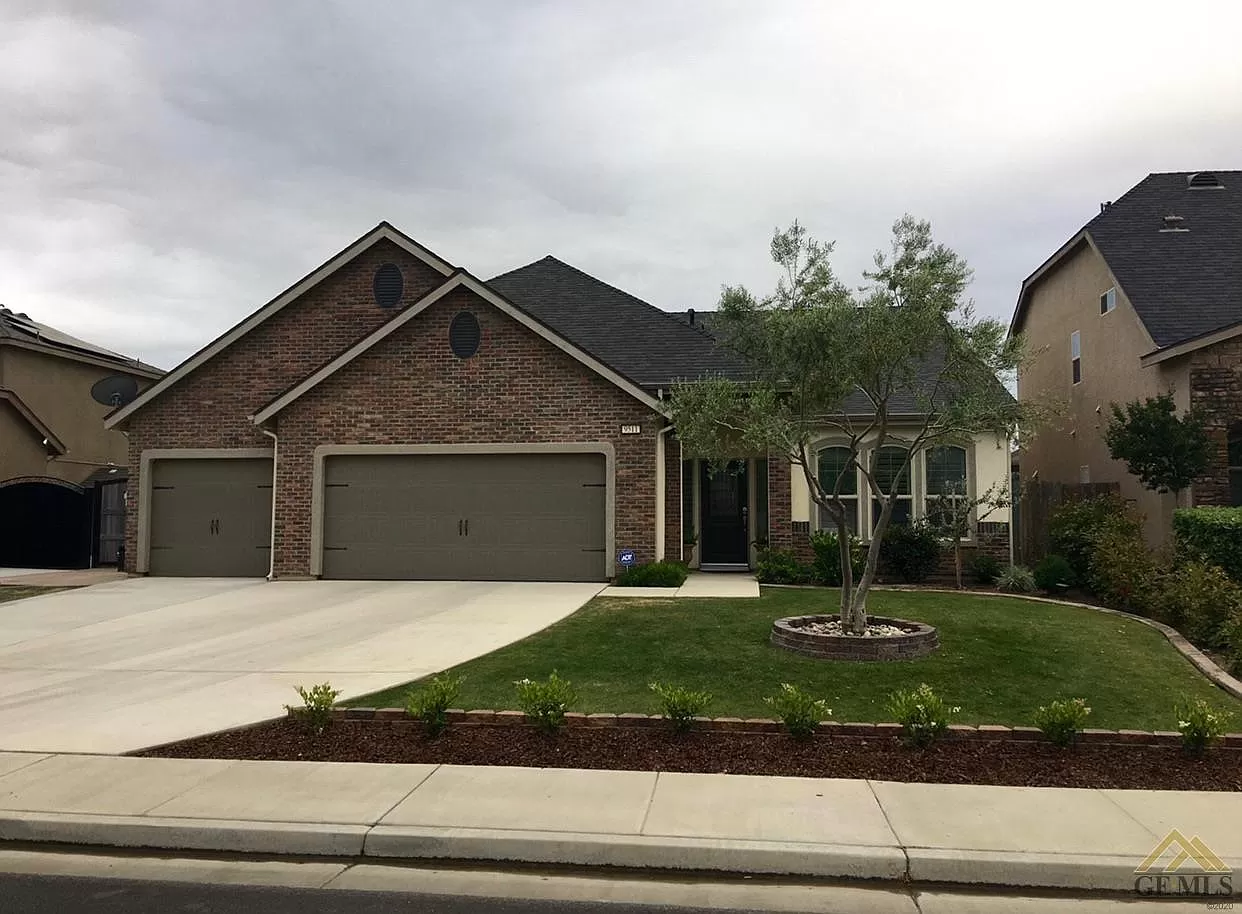 Bakersfield Single Family Load Calculations
24,000 Watt (100-Amp) Home - Bakersfield
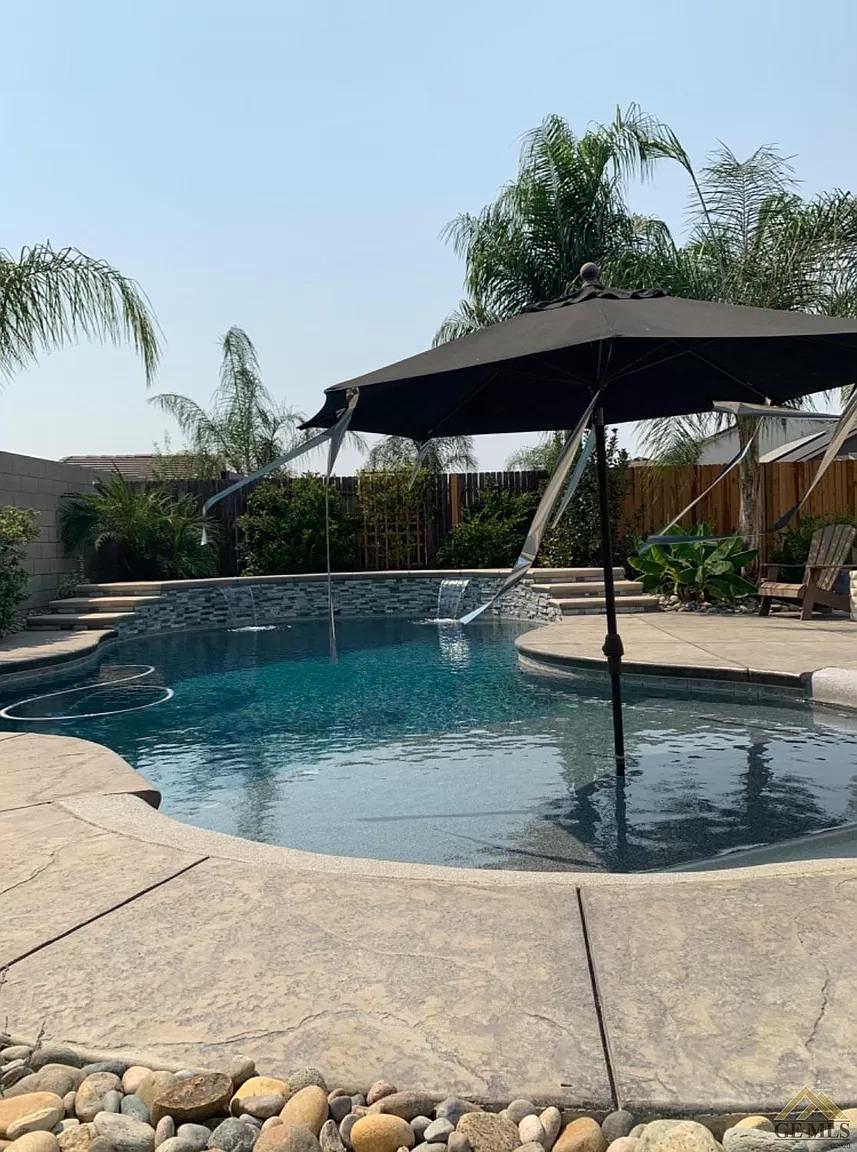 Winter heating was the peak load, because of dry CA summers
Want to have a winter pool party? We included a pool heat pump, two refrigerators, a small hot tub, and an electric fireplace!
Ample opportunities to save power with an all-electric home and a 100-amp panel, many homes may not have all these amenities
100-Amp Home - Truckee
Temperatures down to 7 Degrees Fahrenheit
1450 Square feet
Peak Heating Load similar to Long Island, NY
Nearly ⅓ of power going to ductless heating on Peak Day
Uses a 240V HPWH, could go down to 120V for power savings
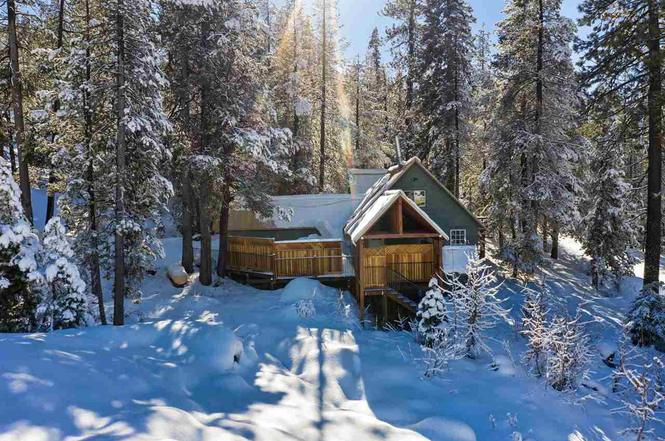 Truckee Single Family Load Calculations
24,000 Watt (100-Amp) Home - Truckee
Goal was to provide more stuff while meeting HVAC
You could take off things like Fireplace, Hot Tub, Grill, etc for more spare capacity
Can use the required laundry circuit to charge EV with NeoCharge device
Cold climate retrofits are possible even without panel upgrades!
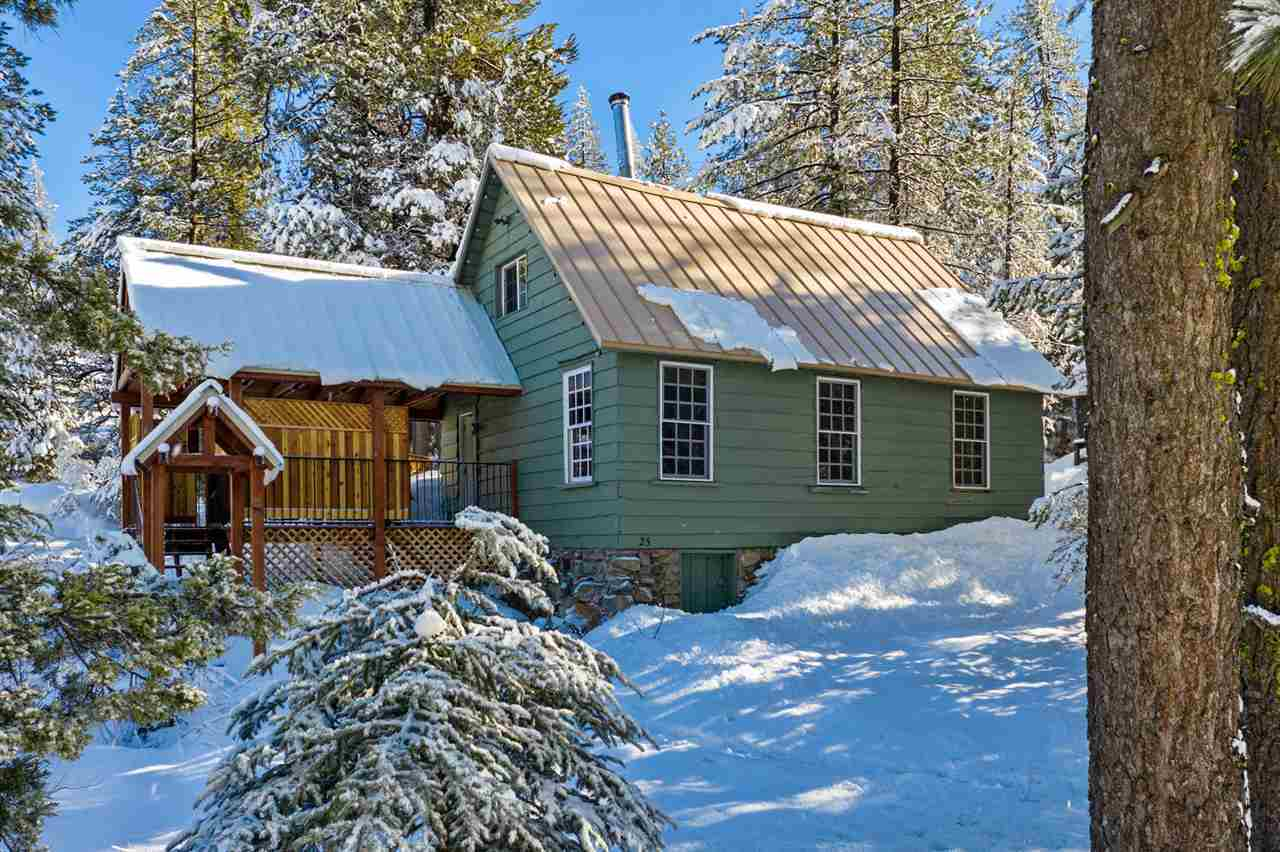 The Watt Diet Calculator
Developed by Tom Kabat and edited by Redwood Energy 
Follows the California electrical code requirements 
General methodology:
Calculates building heating load based on building characteristics and location
Calculates the total watt diet of the home 
Converts total watts to panel amps
From there you can determine your needed panel size
Allows pinpointing of appliances that are electricity guzzlers
Integrates EVSE and load management with your whole house
Step 1: Heating Load Estimate
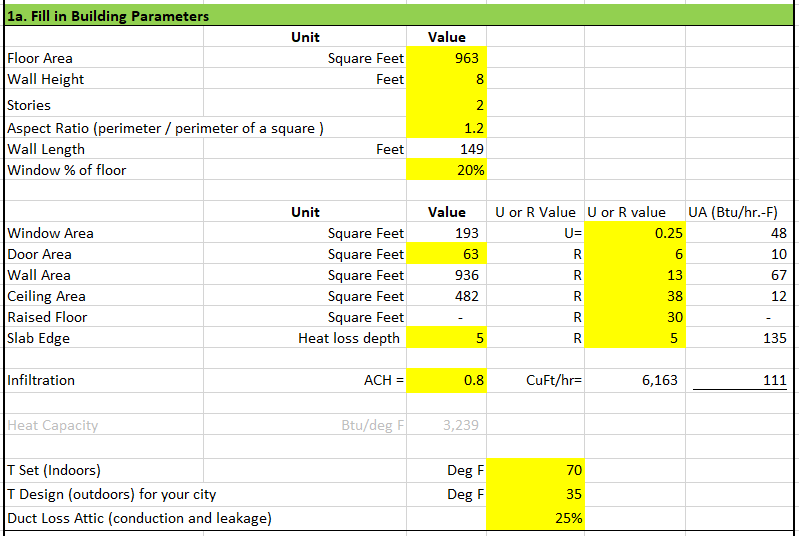 Enter building parameters and design temperatures
Result is the heating load in BTUh with and without ducts:
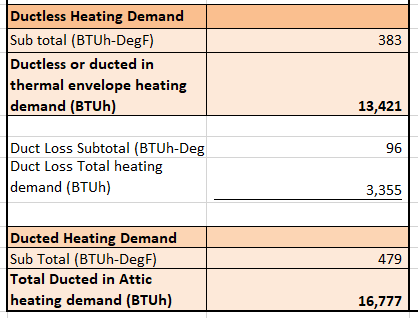 Step 2: Determine your heating and cooling product
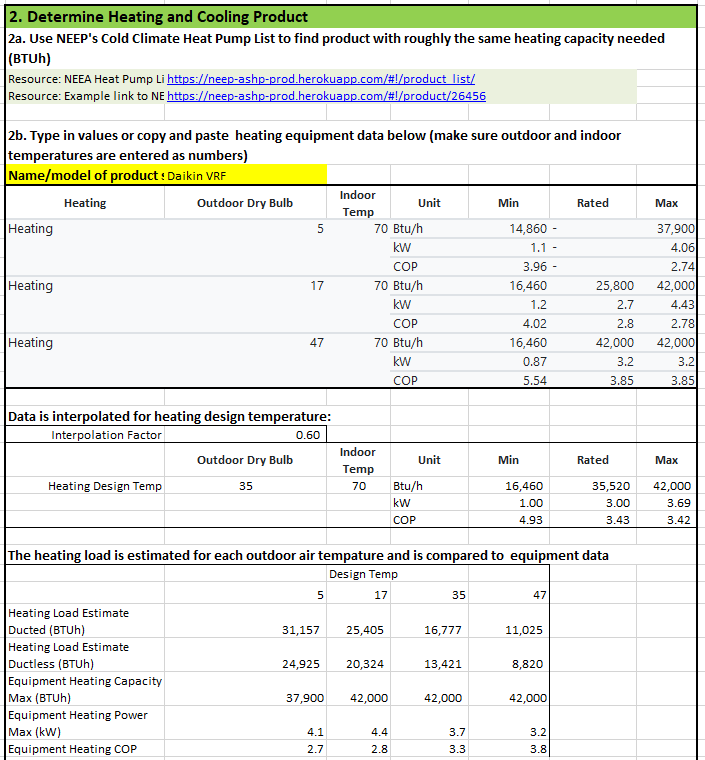 Enter product specs that roughly match your heating load
The heating capacity and power are interpolated to the specified design day
This gives us an idea how much power will be used for heating
Step 3: Calculated total device watts
Enter in number of devices
Enter in either volt and amps or watts for each device
Total device watts are calculated
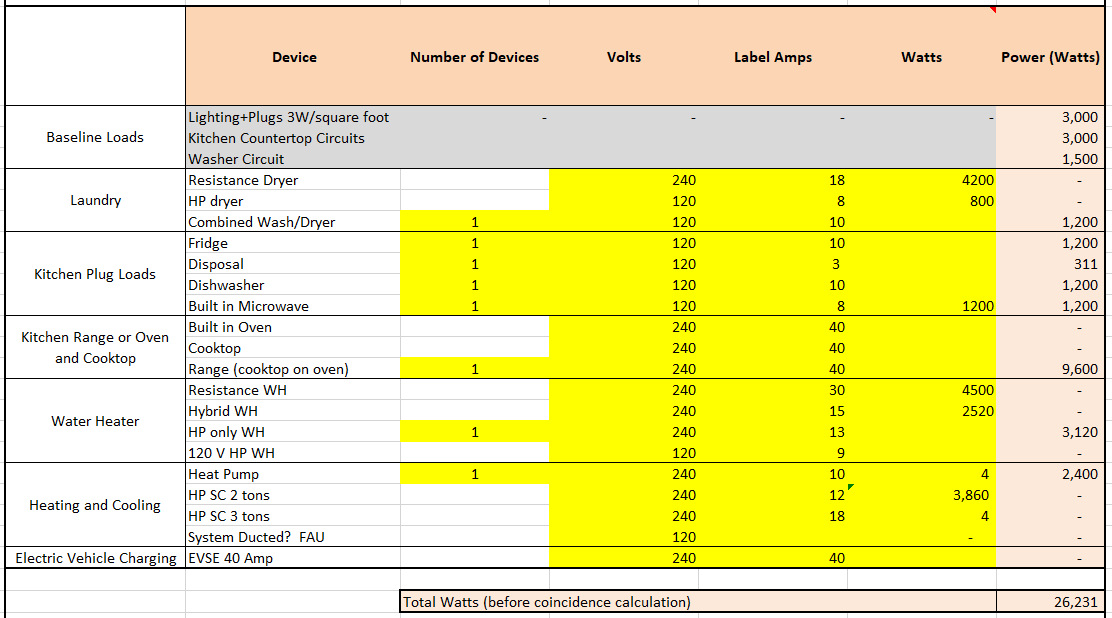 Step 3: Whole total panel watts
Panel watts are calculated by multiplying device watts by a coincidence factor
The first 8,000 watts are 100% coincidence, the remaining watts are 40%
Heat pumps are 100% coincidence
Heat pump water heaters are 40% coincidence
EV charging is 50% coincidence
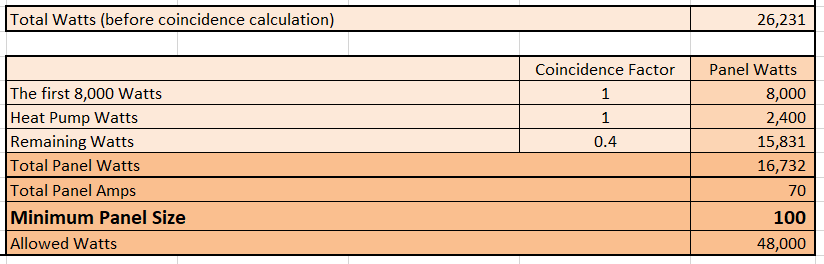 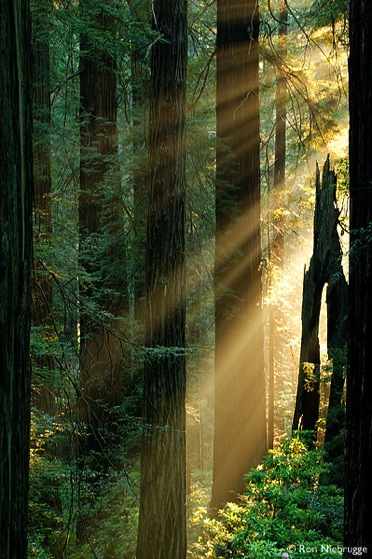 Questions?
28